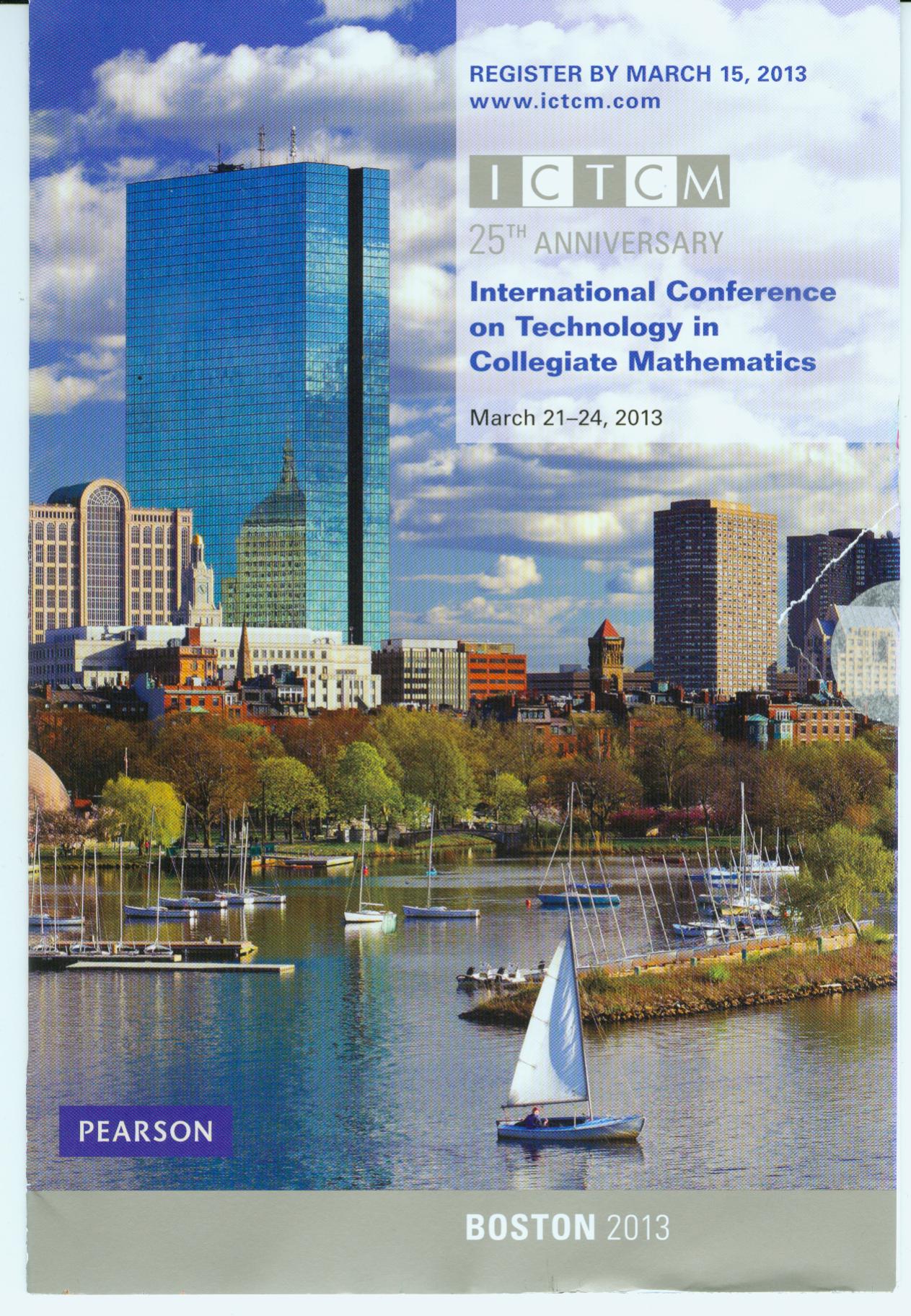 The Charge – Improve Success Rates in Intermediate Algebra Using Technology
Shawna Haider
www.shawnahaider.com
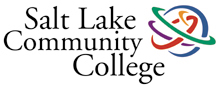 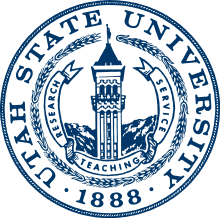 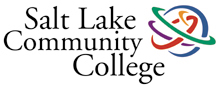 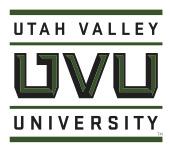 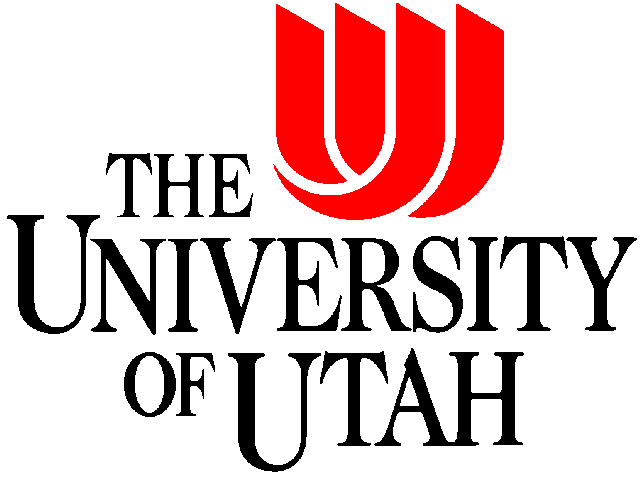 The presidents of all Utah colleges and universities gave the charge to redesign Intermediate Algebra utilizing technology
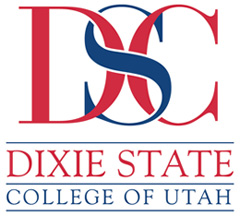 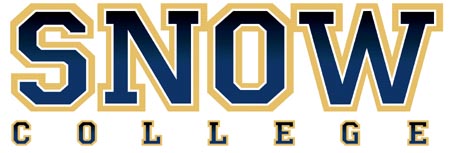 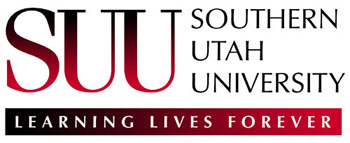 wanted to impose a state-wide model
“compromise” was for each school to design and run a pilot and then get back together to assess and determine if there was a good “state-wide” model
classroom lecture (2 days per week)
computer lab (2 days per week alternating with classroom days) 
Students watch section videos or read the book, make a section outline and take a readiness quiz before attending classroom days
conceptual material, theorems, definitions etc. and applied examples in the classroom
Lab activities to work in groups and discover and reinforce material
individualized help from the instructor, and fellow classmates in the lab
module review that then personalizes an extended review based on objectives not mastered in the module review
chance to remediate with a personalized assignment with tutorial help based on the objectives not yet mastered
opportunity to test again (one week window in which to do this)
module review that then personalizes an extended review based on objectives not mastered in the module review
chance to remediate with a personalized assignment with tutorial help based on the objectives not yet mastered
opportunity to test again (one week window in which to do this)
60% of the students in this pilot have taken Math 1010 in the past
students help each other in the lab
students try until they get the problem correct
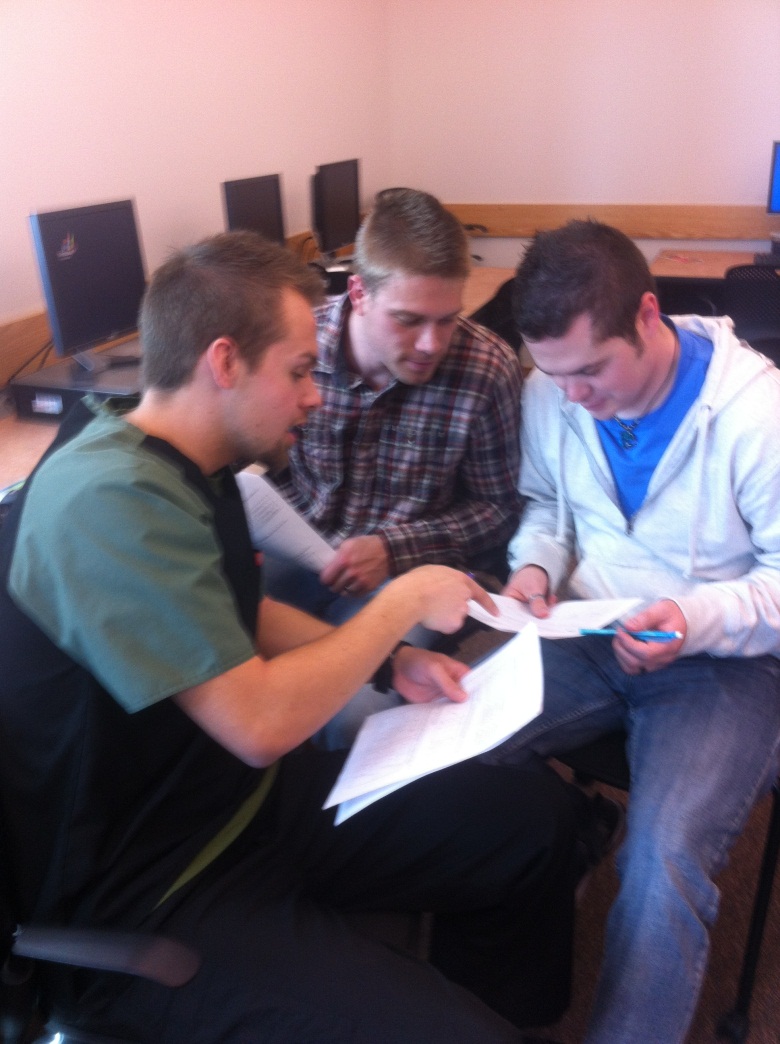 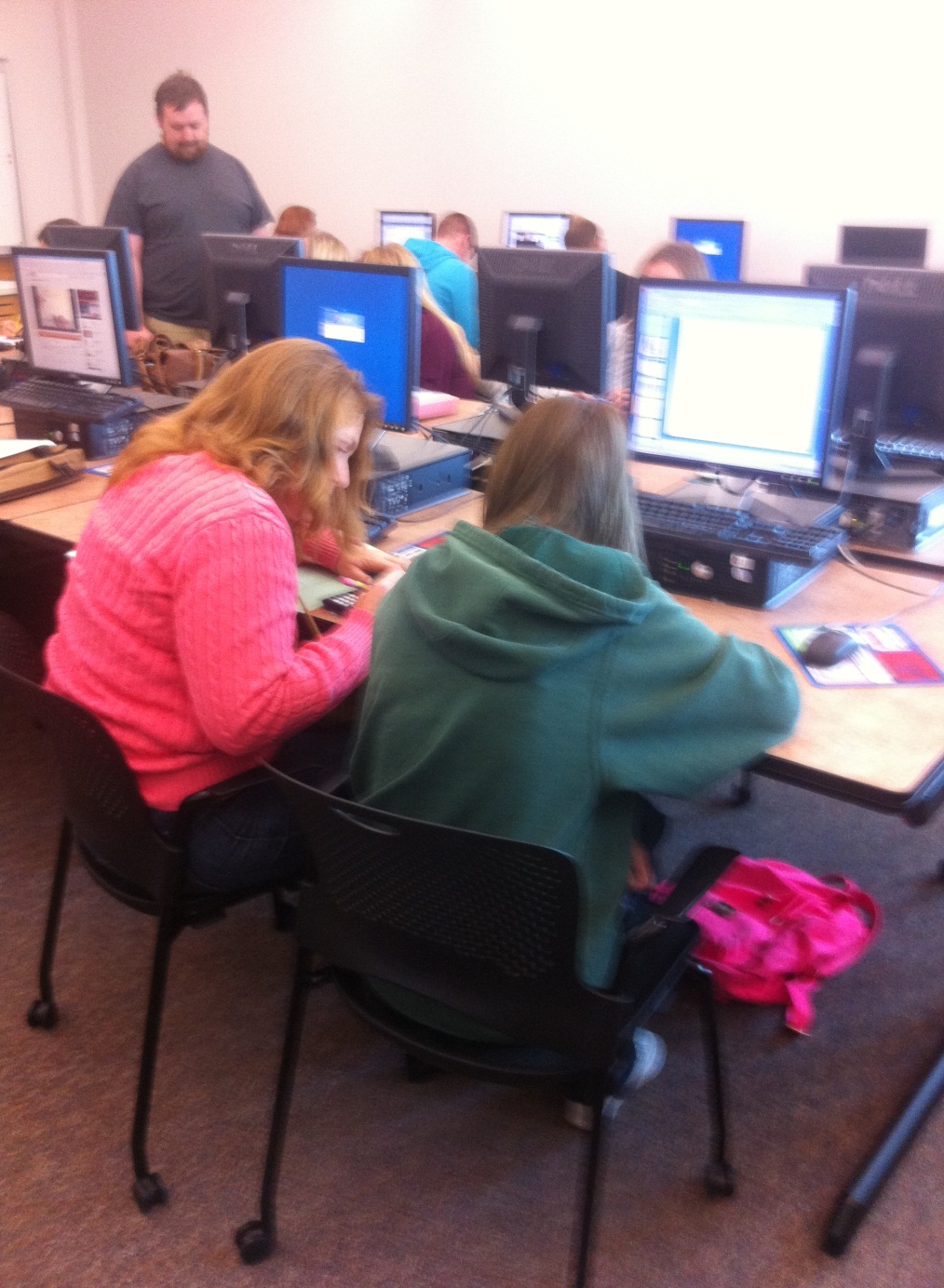 Intro to MyMathLab
Linear Functions Lab
Absolute Value and Inequalities Lab
Linear Modeling Lab
Factoring Lab
Long Division Lab
Fractions Lab
Linear Programming Lab
Radical Lab
Quadratic Functions Lab
Complex Numbers Lab
Hated TNG in the beginning but now I enjoy and like the format!  I wish all classes were like this! I am usually not very good at math but I feel like I learned everything so well!

I think this program was the best way to learn the math. The help was so valuable. I would love for every math course to be like this. I was so lucky to have chosen this course. I didn't know it's format initially.
I loved having both lab and lecture it made the class seem more worth taking because I had help in class and I didn't feel on my own at home.  I really liked the balance.
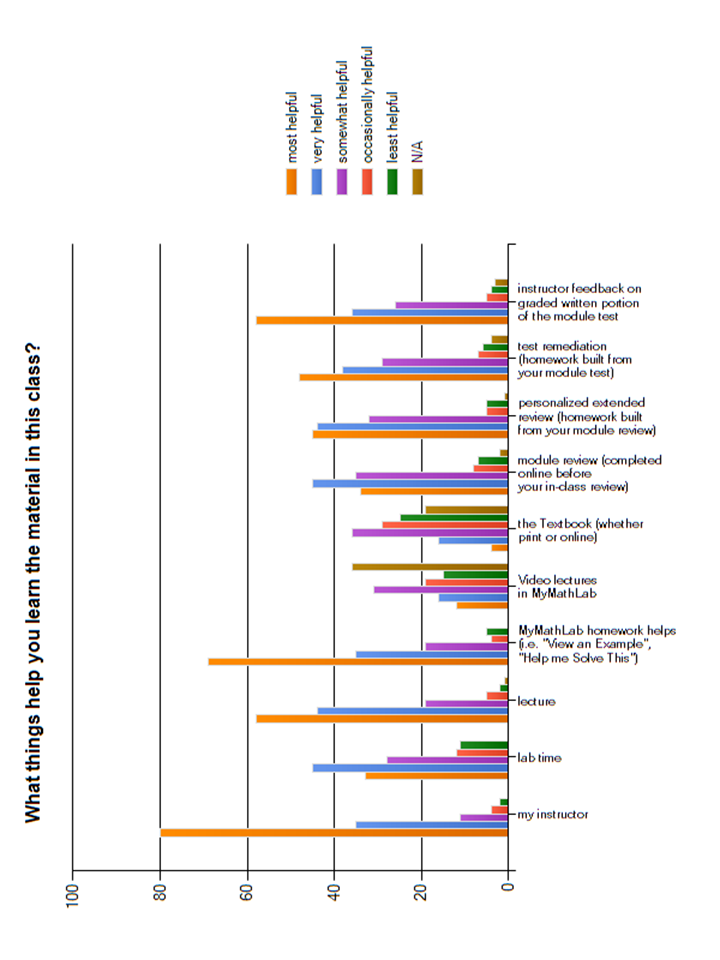 What things helped you learn the material in this class?